PEMS Conference
Acquiring Data 
from
In-Vehicle Networks

 
Rick Walter, P.E.
HEM Data Corporation
copyright HEM Data Corp. 2005-2014
Acquiring Data from In-Vehicle NetworksTopics
Overview/Benefits
Heavy Duty J1939 protocol
Available J1939 Parameters
OBD-II for Light Duty
CAN and OBD-II relationship
OBD Test Modes / Service IDs
copyright HEM Data Corp. 2005-2014
More Topics
Required elements to acquire data from the in-vehicle network
Database relating parameters to messages 
Available parameters on your vehicle
Sample Rate & Timing
Applications
Pitfalls / Issues
copyright HEM Data Corp. 2005-2014
Overview / Benefits
copyright HEM Data Corp. 2005-2014
Data Goldmine
Air Bags, HVAC, Power Seats, Power Windows
Navigation, Telematics
Electronic Power Steering, Anti-Theft
Anti-lock braking / Traction Control
Transmission / 4 Wheel Drive
Emissions
Engine
Body, Climate, Audio, Keyless Entry
Cruise Control
Hybrid Powertrain
Diagnostics (OBD-II)
Active Suspension
Smart Junction Box
Traction
copyright HEM Data Corp. 2005-2014
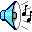 Benefits of in-vehicle network
Wealth of information on the vehicle
Sensors, signal conditioning and A/D are standard on the vehicle
Controllers share digital data over the network
Easy to acquire many parameters without adding hardware
Only need to add missing sensors, or none at all!
copyright HEM Data Corp. 2005-2014
Heavy Duty Vehicles
copyright HEM Data Corp. 2005-2014
Heavy Duty Protocols
Older in-vehicle network standards:
J1708 for hardware – 6 pin adapter
J1587 for software
Newer / current standard is J1939
Has many subset standards
J1939-71 defines J1939 database
9 pin adapter; also includes J1708/1587 protocol
Available since year 2000 with CAN protocol
More common after 2004
copyright HEM Data Corp. 2005-2014
Heavy Duty J939 Database
J1939 spec defines almost 2000 possible parameters! HD industry shares information better than LD.
Compare messages in file to the master J1939 database and remove messages and parameters (FF or FFFF) that are not there.
Vast majority of the parameters we need are broadcast due to normal operation of the vehicle.
copyright HEM Data Corp. 2005-2014
Three Components defined in J1939 Message ID
Message Priority (first part of 1st byte)
1st byte is not really important for data acquisition
Parameter Group Number (middle 2 bytes)
Critical to know this for data acquisition
Source Address (last byte)
Always know which controller sent the data
copyright HEM Data Corp. 2005-2014
CAN Protocols
CAN protocol developed by Bosch in 1980s
CAN defines both hardware and software standards. 
Lowest number CAN ID has highest priority
J1939 defines the software and hardware standards
J1979 & ISO15765 defines OBD-II
ISO14229 defines EOBD
copyright HEM Data Corp. 2005-2014
Sample J1939 Message File
copyright HEM Data Corp. 2005-2014
[Speaker Notes: 01 = eng; 03=trans; 05=shift console; 31=starter system   47=suspension]
J1939 Messages Summary
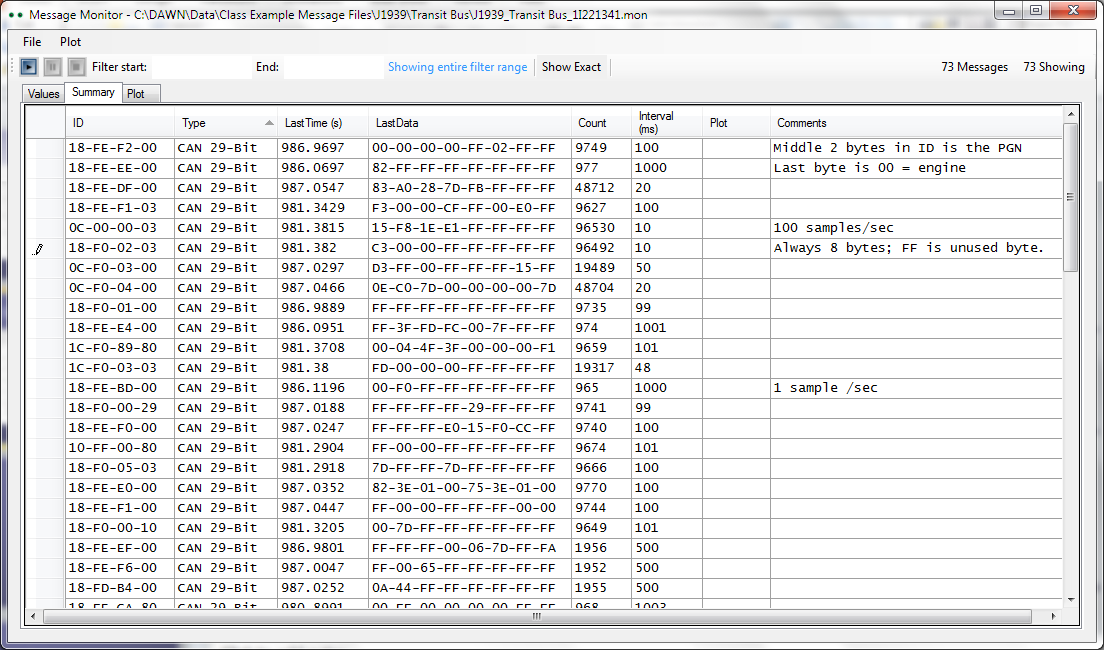 copyright HEM Data Corp. 2005-2014
[Speaker Notes: 29=Vehicle Security; 80=Parking Brake 11 to 14 are brake systems]
J1939 Heavy Duty Data
copyright HEM Data Corp. 2005-2014
Light Duty Vehicles
copyright HEM Data Corp. 2005-2014
OBD Compliant Controller
OBD Compliant controllers are:
Engine
Transmission
Hybrid
Hybrid Battery
All others are non-OBD compliant – harder to acquire data from non–OBD controllers
Some non-OBD controllers use CAN protocol. Multiple protocols are on a vehicle.
copyright HEM Data Corp. 2005-2014
Sample OBD-II (J1979) ParametersFrom Engine Controller
Engine speed, load (absolute & calculated)
Vehicle speed
Mass Air Flow (MAF) Rate to engine
Manifold Air Pressure (MAP)
Temperatures: coolant, ambient, catalyst
Accelerator pedal and throttle position
O2 sensor data, Lambda (A/F)
Fuel trims (long and short term)
Diagnostic Trouble Codes (DTCs)
Available parameters on a vehicle vary
copyright HEM Data Corp. 2005-2014
Data You Can’t Get from Standard OBD-II
Odometer, Torque
ABS, Safety
Ride and handling
Air bag parameters
Hybrid operating parameters (SOC, motor speed/torque)
Fuel Consumption from injectors in most cases
copyright HEM Data Corp. 2005-2014
OBD-II and CAN Relationship
OBD-II is the information – the data
CAN is one of many protocols to transmit OBD-II data
Protocol is like a language
Same information can be said in different languages
Older LD protocols are J1850, ISO 9141, ISO 14230
Since 2008, CAN must be used for OBD-II data
2004 to 2008 was the transition period to CAN
copyright HEM Data Corp. 2005-2014
Acquiring Parameters From the Network
To Acquire
request
filter mask
device ID
data length
acquisition rate
data type
test mode
To Scale and Plot
units
labels
zero offset
scaling factor
min. value
max. value
copyright HEM Data Corp. 2005-2014
Automotive OBD-II
 Test Modes
copyright HEM Data Corp. 2005-2014
OBD Test Mode (Mode or Service Request)
Test Mode = Service Request = Service ID (SID)
Information exchange initiated by the client (test tool) to require diagnostic info from a server (ECU),
Or to modify the ECUs behavior for diagnostic purposes.
copyright HEM Data Corp. 2005-2014
Test Mode
Defines for each test:
Purpose (Why)
Information (What)
Procedure (How)
Rate & Priority (When)
Controllers Involved (Who)
copyright HEM Data Corp. 2005-2014
OBD-II Test Modes (a.k.a. Service Requests)
copyright HEM Data Corp. 2005-2013
Enhanced Diagnostics
copyright HEM Data Corp. 2005-2014
Automotive CAN Headers
Targeted
REQUEST    = 000007 E0 01
RESPONSE = 000007 E8 41

Priority 7 (low)
E0 is a targeted request  of the Engine Controller
Engine Response is E8
Test Mode $01
Response offset by $40
Broadcast
REQUEST    = 000007 DF 01
RESPONSE = 000007 E8 41
RESPONSE = 000007 E9 41

DF is a broadcast request
E8 is engine controller
E9 is transmission controller
copyright HEM Data Corp. 2005-2014
Sample OBD-II Message File
copyright HEM Data Corp. 2005-2014
Sample Normal Message File
copyright HEM Data Corp. 2005-2014
Requirements to Acquire Data
from an In-Vehicle Network
copyright HEM Data Corp. 2005-2014
How Do I...
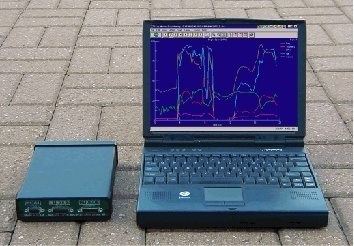 Acquire data from the in-vehicle network...
Store, retrieve, analyze, and display data on my computer?
copyright HEM Data Corp. 2005-2014
Data Acquisition User Wants
Think in terms of engineering parameters (rpm, temp., etc.) 
Isolate user from network message details
Acquire as easily as from direct sensors
copyright HEM Data Corp. 2005-2014
How to Simplify In-Vehicle Network Data Acquisition
Let user select parameters to acquire
Have a database for all of the details relating parameters to messages including scaling and message info
Let user define acquisition rate
copyright HEM Data Corp. 2005-2014
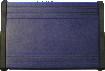 logger  or 
PC-based
In-Vehicle Data Acquisition
SAE J1699
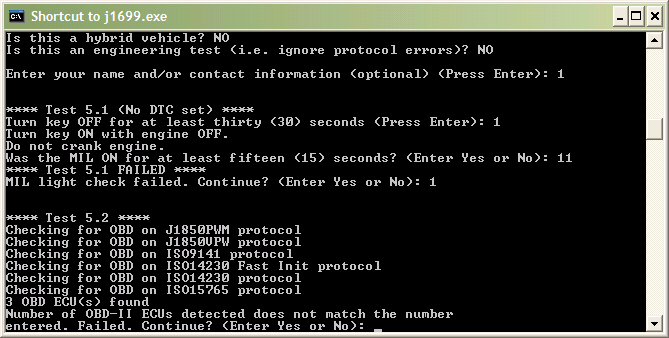 Determines 
OBD-II Protocol
if unknown
Parameter/Message
DAWN Database
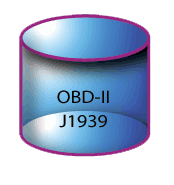 Vehicle Interface Tool
J2534
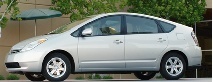 Pass-Thru
Application Software
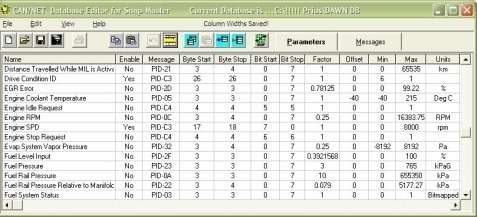 User Defined

CSV

DBC Database
Database Editor
copyright HEM Data Corp. 2005-2014
Network Database
To reword a political expression:It’s the database.
Database, database, database
The key is relating acquired hex messages to engineering parameters
copyright HEM Data Corp. 2005-2014
EOBD Scan Tool Limitations
Why not use a scan tool?
Communicates with just one controller at a time
Typical limit is 20 samples/sec/message aggregate
Limited plotting and storage of data
copyright HEM Data Corp. 2005-2014
LDV OBD-II Parameter DatabaseRelates Messages & Parameters
copyright HEM Data Corp. 2005-2014
Resolution
Scale Factor is in engineering units / bit
This is the best possible resolution
Resolution may not be even as good as the scale factor
Range of values 
Is parameter measured or calculated (and what is it dependent on?)
copyright HEM Data Corp. 2005-2014
HDV J1939 Parameter DatabaseRelates Messages & Parameters
copyright HEM Data Corp. 2005-2014
Sources of Automotive Network Databases
1.  OBD-II Diagnostics - (emission related only, around 100 parameter defined, but everyone has access). Must request these diagnostic messages. J1979 standard. (ISO 15031-5)
2.  Enhanced Diagnostics (Service) – Used by service scan tools. Faster and more complete than OBD-II. Need to request. ISO 14229 standard. (J2190)
3.  Normal / Functional - Need OEMs database or reverse engineer. Real-time. No request required.
4.  Direct Memory Reads (DMRs) - OEM’s internal diagnostic messages. Most complete but hardest to get database. Need request messages. ISO 14229 standard.
copyright HEM Data Corp. 2005-2014
Sources of Automotive Network Databases
1, 2 & 4 are diagnostic data.
copyright HEM Data Corp. 2005-2014
J1939 Messages
Normal Messages
Most J1939 Messages we want are Normal broadcast messages
No request message required
Same messages used to operate the vehicle
Diagnostic Messages need request messages
Tend to be slow changing parameters
Proprietary messages
copyright HEM Data Corp. 2005-2014
Non-OBD Controllers
Only engine, transmission and hybrid controllers conform to OBD-II
All other controllers are not
Less standards; more difficult. Very different procedure for each OEM.
Need to know controller ID; not standard
Ride and handling; odometer, etc.
copyright HEM Data Corp. 2005-2014
Find Available Parameters
Just because we have a database of possible parameters doesn’t mean our test vehicle has them.
How do we know what is available?
Trial and error or is there a better way?
copyright HEM Data Corp. 2005-2014
Find Available Parameters
For OBD-II vehicles only
Request PID $00 for a specific mode
Vehicle responds with available PIDs, MIDs, TIDs, etc. for the specific application.
Use for modes $01, 02, 06, 08, 09 and their enhanced versions
copyright HEM Data Corp. 2005-2014
Overcoming Limitations for Sample Rate
Maximum acquisition rate for a parameter is defined by the ECU. We can’t change this.
Example: Vehicle speed is acquired at 1 sample/sec & is only 8 bits for resolution (1kph)
Typical transmit rate from an ECU is limited to 20 samples/sec/message aggregate
Four OBD-II parameters yields 5 samples/sec for each
copyright HEM Data Corp. 2005-2014
Improving Sample Rate
Can pack two OBD-II PIDs and sometimes three, to more than double the rate for OBD-II messages
Can pack many PIDs into an EOBD message to have all parameters update 20/sec

Use a special EOBD high-speed mode defined by OEM, if available
Find the equivalent “Normal” Message
Request PIDs at different rates
copyright HEM Data Corp. 2005-2014
Sample Data
copyright HEM Data Corp. 2005-2014
Sample Engine Data from Network
copyright HEM Data Corp. 2005-2014
Shows RPM Source is the Engine Controller not Hybrid Controller
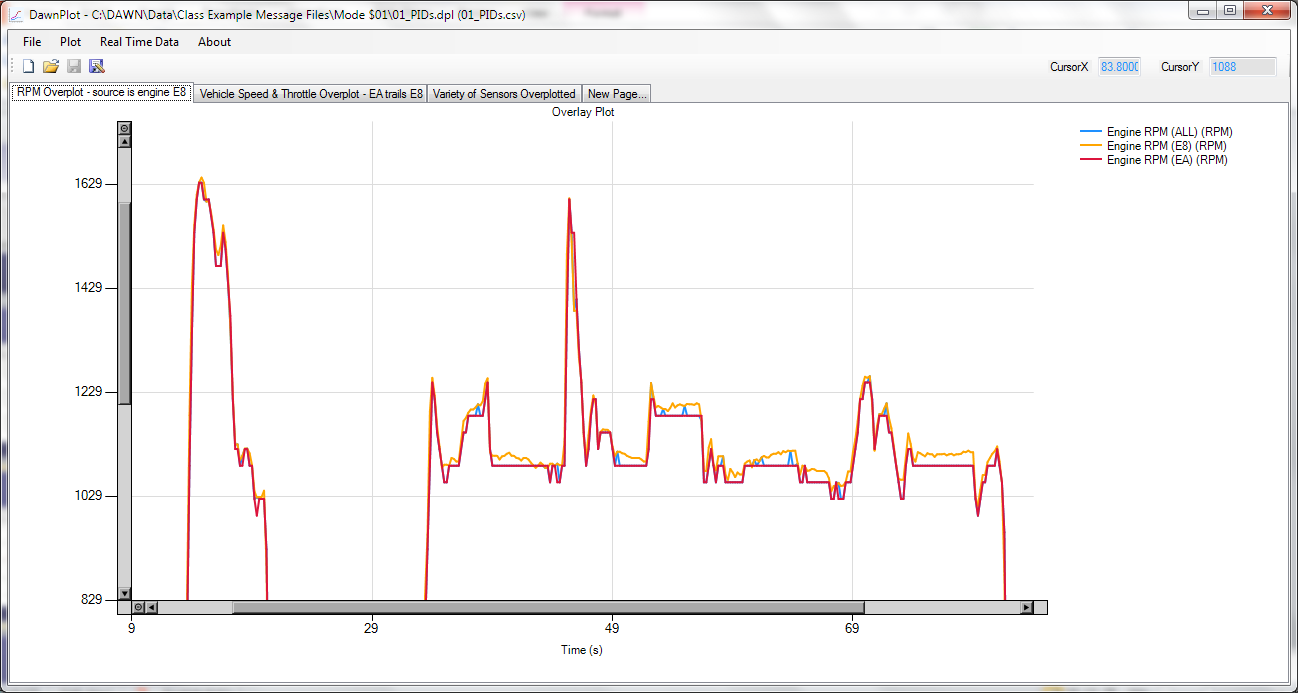 copyright HEM Data Corp. 2005-2014
4 Wheels Speeds
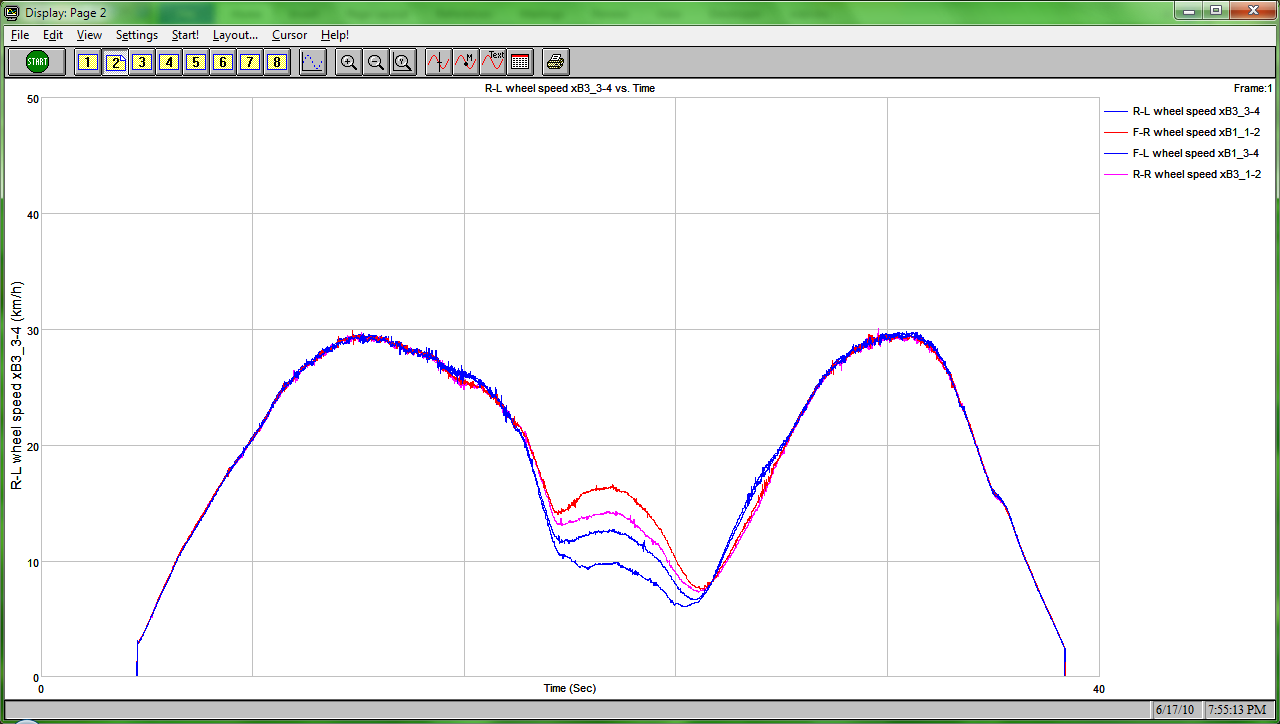 copyright HEM Data Corp. 2005-2014
Hybrid Engine OBD-II Data
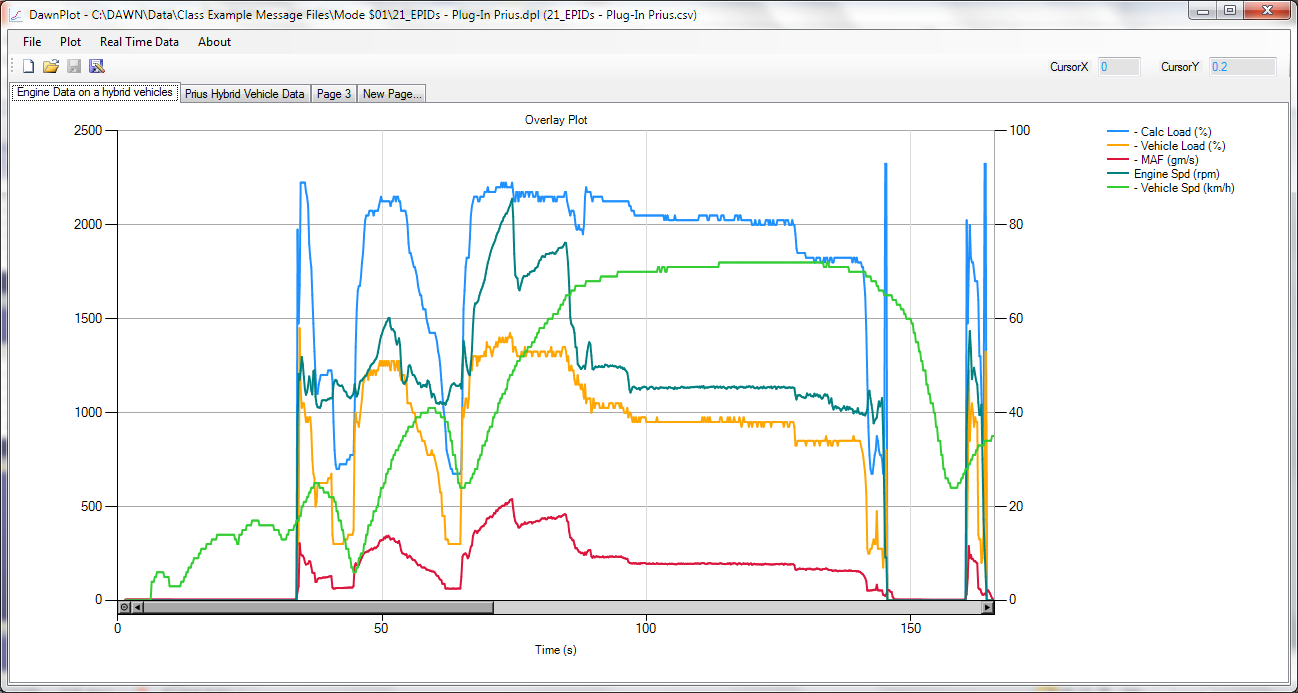 copyright HEM Data Corp. 2005-2014
EOBD Hybrid Vehicle Data
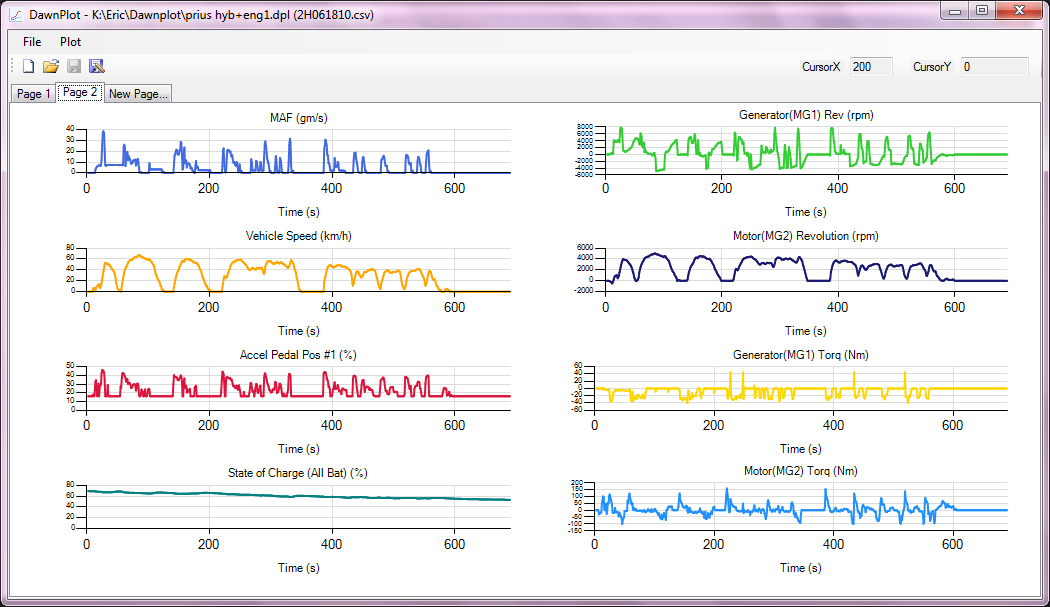 copyright HEM Data Corp. 2005-2014
Pitfalls from In-Vehicle Network
Data taken on faith / some assumptions
Parameter measured or derived (and how)?
Does it really measure what we need?
The right parameter
The right location and time
What is its amplitude accuracy?
What is its timing accuracy?
Message sent fast enough?
Unknown latency?
copyright HEM Data Corp. 2005-2014
Biggest Issue
Can I get the database I need to convert the messages to scaled, engineering parameters?
What type of database will provide the information I need?
OBD-II Diagnostics - J1979 standard.
Enhanced Diagnostics (Service) 
Normal / Functional - Need OEMs database or reverse engineer. Real-time. No request required.
Direct Memory Reads (DMRs) - OEM’s internal diagnostic messages.
copyright HEM Data Corp. 2005-2014
PEMS Conference
This presentation is a subset of the SAE Seminar:
Acquiring & Analyzing Data 
From Sensors & In-Vehicle Networks

May 1-2, 2014
Troy, MI 
 
Rick Walter, P.E.
HEM Data Corporation
rickw@hemdata.com
248 559-5607 x111
copyright HEM Data Corp. 2005-2014